Elektronická  učebnice - II. stupeň              Základní škola Děčín VI, Na Stráni 879/2  – příspěvková organizace                                	        Anglický jazyk
7.1 Animals
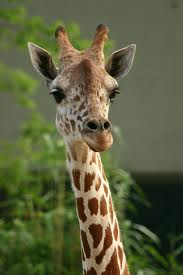 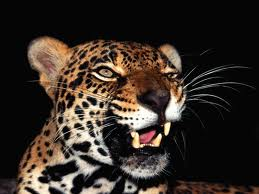 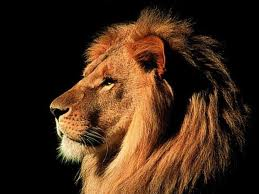 Autor: Mgr. Jitka Šolcová
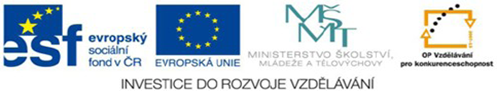 Elektronická  učebnice - II. stupeň              Základní škola Děčín VI, Na Stráni 879/2  – příspěvková organizace                                	        Anglický jazyk
7.2  What do we already know?
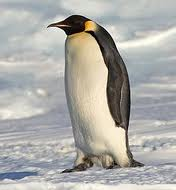 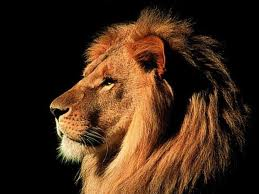 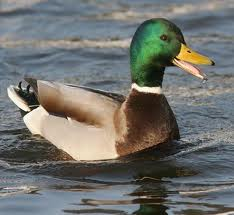 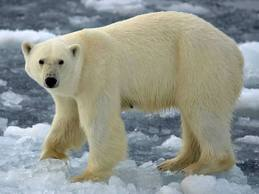 lion
polar bear
penguin
duck
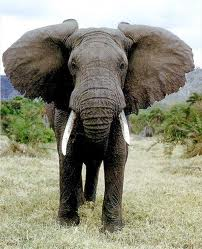 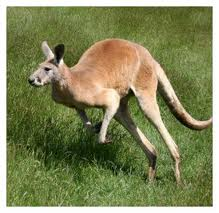 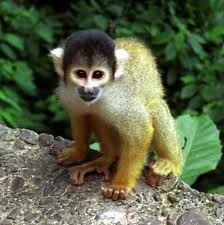 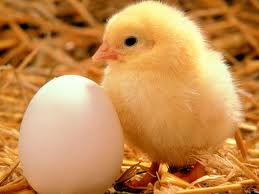 elephant
kangaroo
chicken
monkey
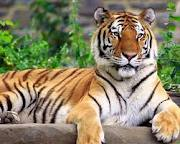 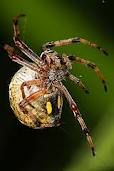 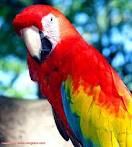 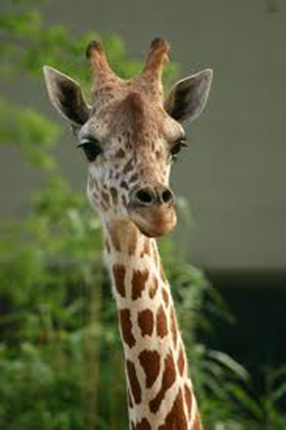 parrot
tiger
giraffe
spider
Elektronická  učebnice - II. stupeň              Základní škola Děčín VI, Na Stráni 879/2  – příspěvková organizace                                	        Anglický jazyk
7.3 New terms
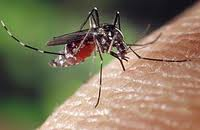 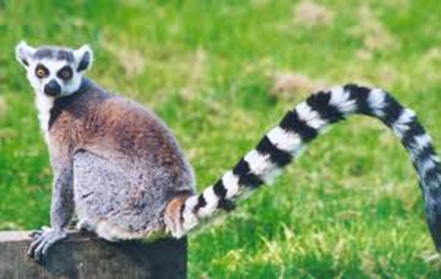 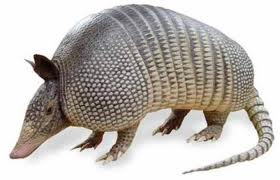 ring-tailed lemur
mosquito
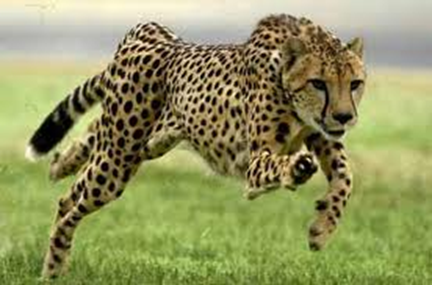 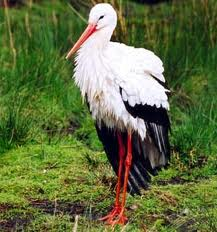 armadillo
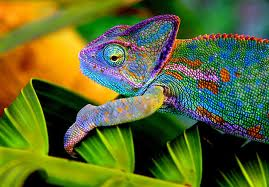 cheetah
stork
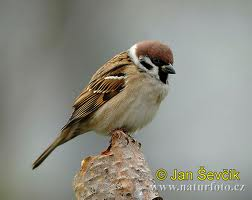 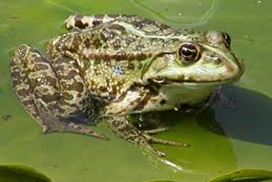 chameleon
sparrow
frog
Elektronická  učebnice - II. stupeň              Základní škola Děčín VI, Na Stráni 879/2  – příspěvková organizace                                	        Anglický jazyk
7.4 Be + adjective
Be		adjectives

I´m		hot
You´re		tired
He´s		sad
She´s		happy
It´s		hungry
We´re		bored
You´re	 	thirsty
They´re		right
Adjectives have only one form in English.

He is right. She is right. They´re right.
When we put very or really in front of an adjective, we make it stronger.

I´m really tired. He is very angry.
e.g.
I´m not frightened of spiders.

I´m right and you are wrong.

My dog is thirsty.
Elektronická  učebnice - II. stupeň              Základní škola Děčín VI, Na Stráni 879/2  – příspěvková organizace                                	        Anglický jazyk
7.5 Exercises
1. Complete the sentences
FISH	       SPIDER        OSTRICH         RAT       TIGER         GIRAFFE       DOG      LION
ELEPHANT        CAT       SHARK       MOUSE         SNAKE          BEAR

1. A ____________ is the king of animals and lives in Africa. 
2. An ____________ is a big bird which can run very fast. 
3. A ____________ is a dangerous cat. 
4. A _____________ can swim and lives in the river or in the sea. 
5. A _____________ is a long animal, it hasn´t got arms and legs. 
6. A ______________ is a brown animal which lives in the mountains and likes honey.
7. People are afraid of a ______________ because it is dirty and it bites. 
8. A ____________ barks but it is a friend of a man.
9. „Miaow“ is the sound of a ____________.
10. A _____________ is a dangerous fish which lives in the sea.
2. Write the right word to the picture:
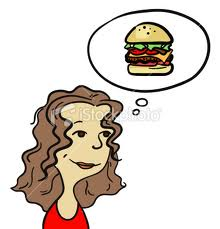 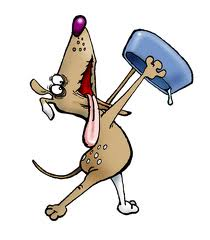 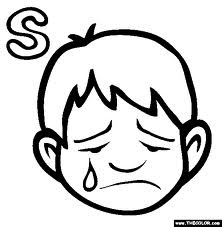 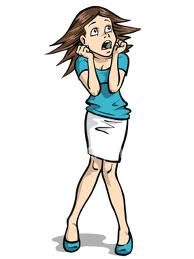 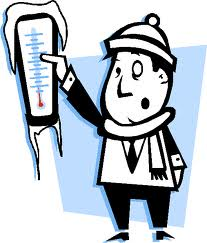 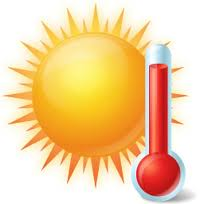 Elektronická  učebnice - II. stupeň              Základní škola Děčín VI, Na Stráni 879/2  – příspěvková organizace                                	        Anglický jazyk
7.6 Something more difficult
mammals
amphibians
reptiles
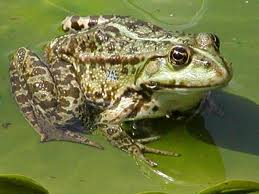 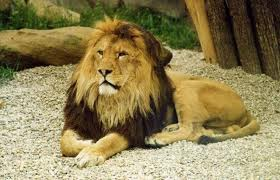 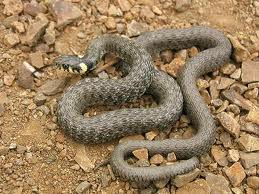 birds
fish
insects
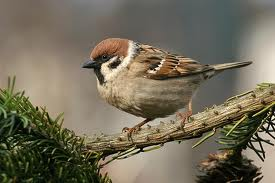 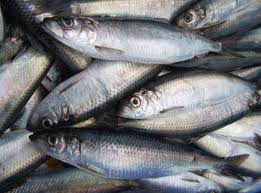 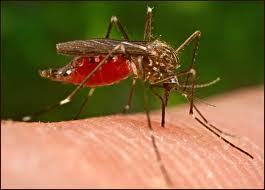 Elektronická  učebnice - II. stupeň              Základní škola Děčín VI, Na Stráni 879/2  – příspěvková organizace                                	        Anglický jazyk
7.7 Animal quiz
They´re big, beautiful and dangerous. 
They live near the North Pole. Snow and ice is their home. They hunt seals. They can smell a seal even if it is beneath one meter of  ice.  They are the largest predators on land. Who are they?
They can jump, climb trees and swim very well. They can´t roar. They can see and hear very well. They hunt animals like deer, sheep and rabbits. Their home are the deep forests and deserts of North 
America. Who are they?
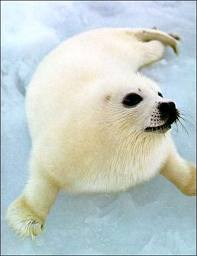 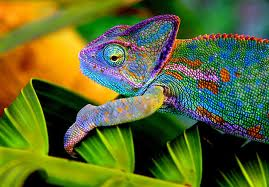 They can change colour when the light or temperature changes. They´re darker when it´s cold. When they want to atrract a female or fight they change to bright colours. Who are they?
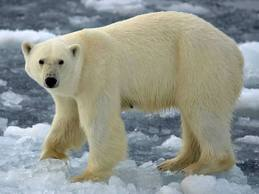 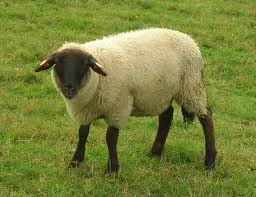 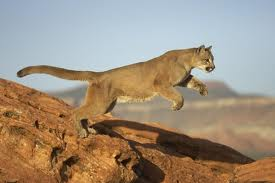 Elektronická  učebnice - II. stupeň              Základní škola Děčín VI, Na Stráni 879/2  – příspěvková organizace                                	        Anglický jazyk
7.8 Revision test
1)What animal can you see in the picture?
	a)  rhinoceros
	b) elephant
	c)  hippo
	d) armadillo
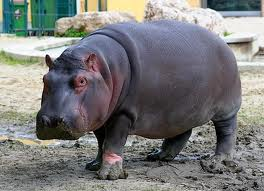 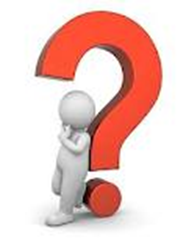 Correct
answers:
c
a
d
b
2) What animal can´t you see in the picture?
	a) cheetah
	b) polar bear
	c) zebra
	d) giraffe
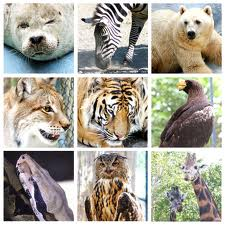 3) Complete the sentence with the right word:
    Go to bed. You´re very ……..
	a) hungry
	b) hot
	c) thirsty
	d) tired
4) Complete sentence with the right word:
    Let´s go swimming. It´s very……
	a) hungry
	b) hot
	c) thirsty
	d) tired
Elektronická  učebnice - II. stupeň              Základní škola Děčín VI, Na Stráni 879/2  – příspěvková organizace                                	        Anglický jazyk
7.9  Zdroje, citace
Obrázky z databáze klipart
Elektronická  učebnice - II. stupeň              Základní škola Děčín VI, Na Stráni 879/2  – příspěvková organizace                                	        Anglický jazyk
7.10 Anotace